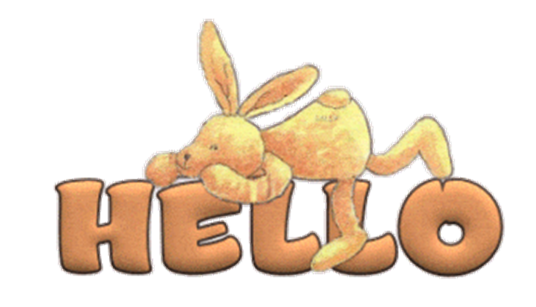 The Board of Fame
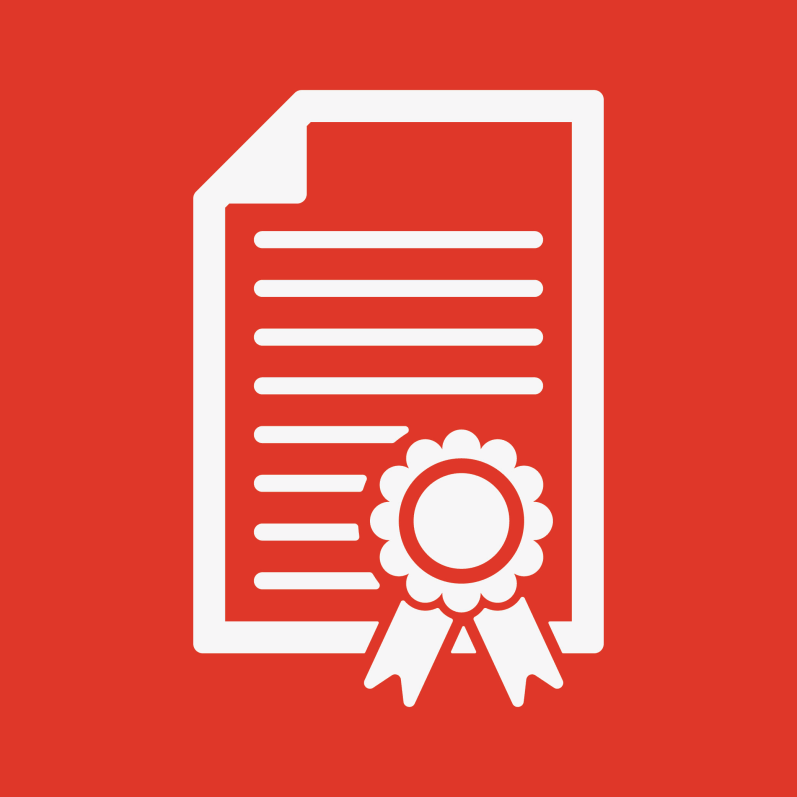 My name is Vitya I am studying in the 7th grade, and as strange as it may sound I have no diplomas !
But I want to make an award to my best friend!
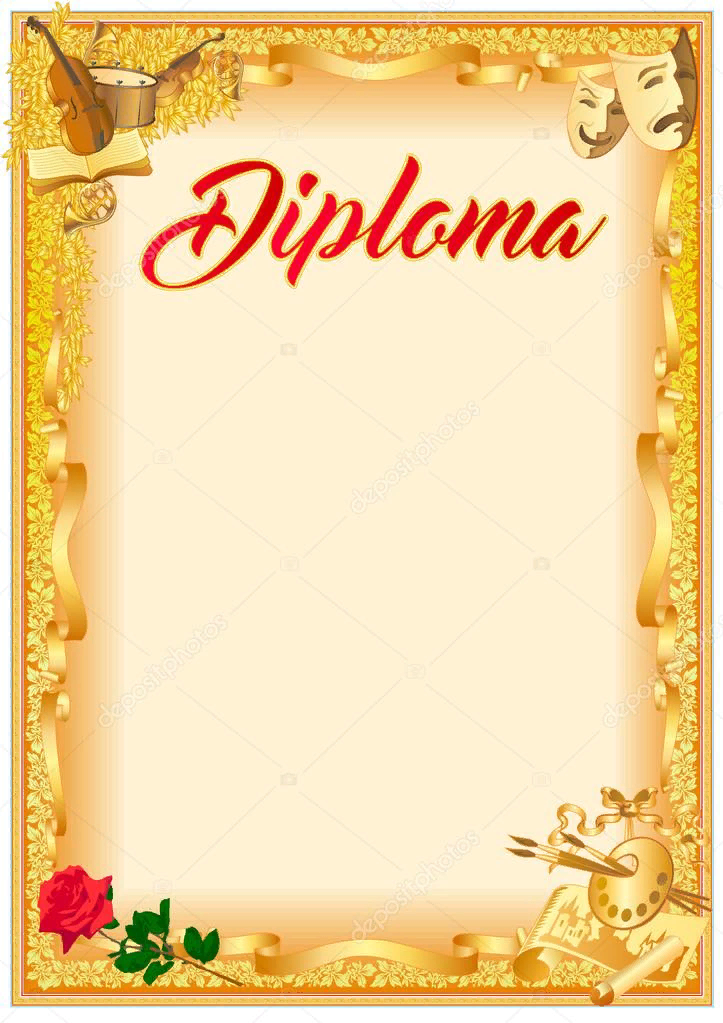 Award to the best friend!
Belyakova Victoria
For the best days with you!
For funny situation with you!
And for the most favourite classmate !!!!!!!!!!
And of course a diploma for my classmate Andrei Santalov!
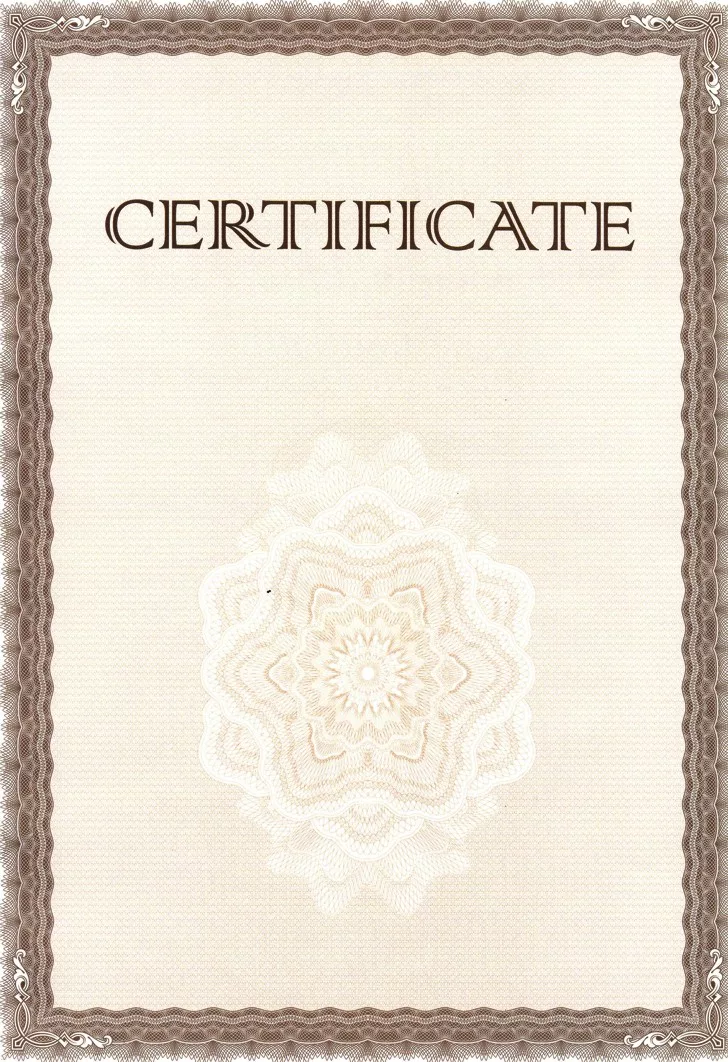 Awarded to the best classmate !
You'll never get bored with him!
But there are small disadvantages-a lot of jokes but we are not offended by it!
Diploma of the best teacher of English !
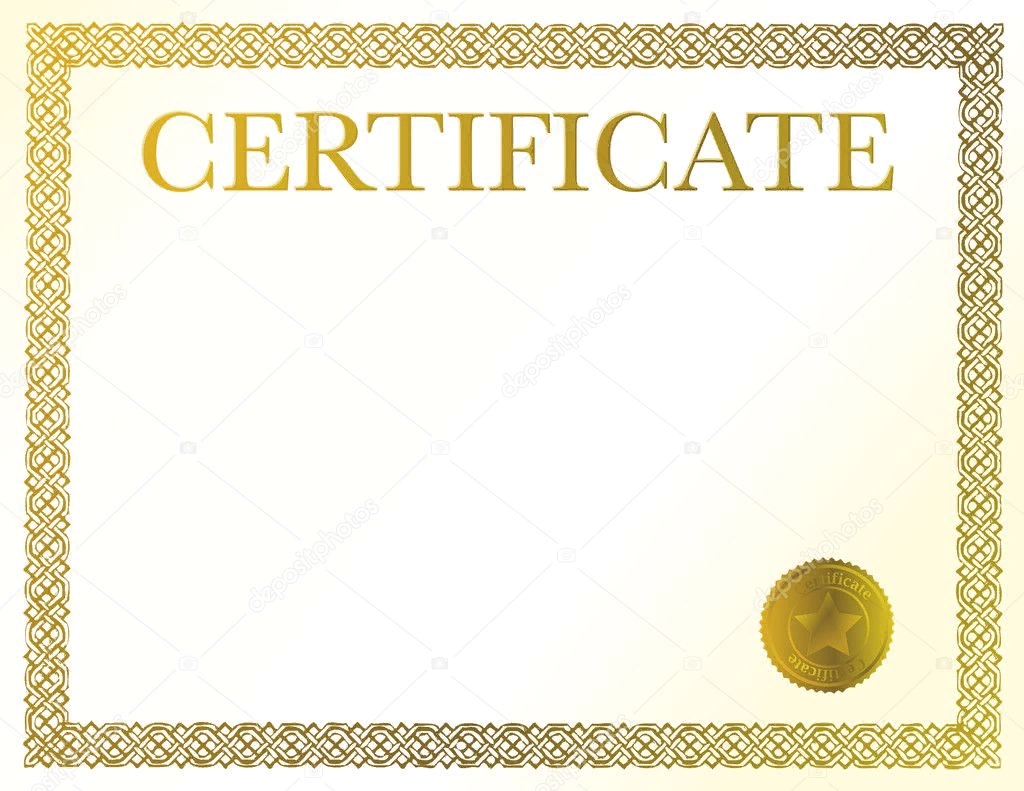 Olga Aleksandrovna
Awarded for patience towards 7 class
I have nothing more to say, you are the best         teacher of the English language
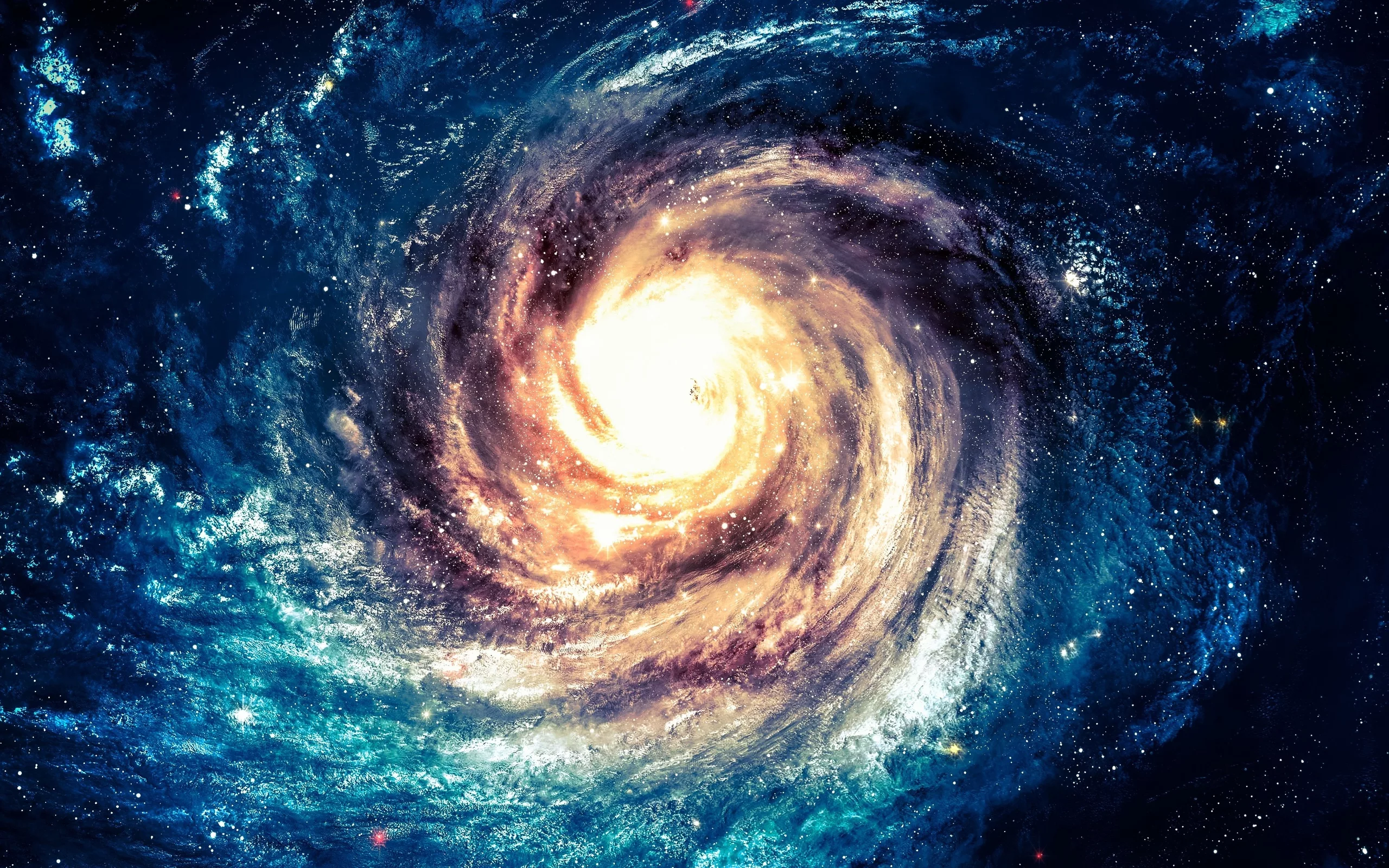 The end